Le Baccalauréat Français International


Echanges DEOF-FAPEE
8 février 2023
DEOF
08/02/2023
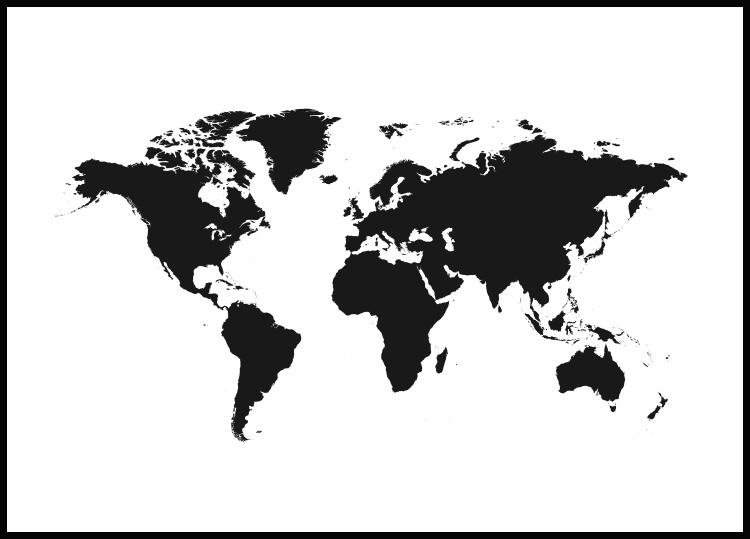 305 sections
16 langues
59 pays
148 établissements
101 lycées
SECTIONS INTERNATIONALES dans le réseau 2023
DEOF
08/02/2023
[Speaker Notes: En 2022: 271 sections, 15 langues (australienne), 57 pays ( Costa Rica et Burkina Fasso), 130 établissements.]
Évolution des sections internationales et  classes menant au baccalauréat français international (BFI)
DREIC/DIVSS
08/02/2023
Paysage des sections internationales et classes menant au baccalauréat français international (BFI)
DREIC/DIVSS
08/02/2023
Mise en place du BFI: rentrée scolaire 2022
A partir de la RS 2022 pour les classes de première et de la RS 2023 pour celles de terminale, l’OIB évolue et devient le baccalauréat français international (BFI) – toutes les sections internationales de cycle terminal sont automatiquement transformées en classes menant au BFI 

Dernière session OIB en 2023, première session BFI en 2024 

3 parcours peuvent être proposés aux élèves en fonction de l’offre disponible dans l’établissement (bilingue, trilingue et quadrilingue)

Nouvel enseignement de Connaissance du monde
DREIC/DIVSS
08/02/2023
Les spécificités du BFI
Un baccalauréat général et des enseignements spécifiques :
Obligatoires
Facultatifs
Approfondissement culturel et linguistique (ACL)
Étude de la langue, de la littérature et de la culture
Dispensé en totalité en langue de section (LVA) ou LVB, en fonction du parcours
Discipline non linguistique (DNL1)
Histoire-géographie
ou
Enseignement scientifique
 (Mathématiques sections chinoises)
Dispensé en partie en langue de section
Discipline non linguistique (DNL2)
Un enseignement de spécialité
(hors LLCER)
Dispensé en partie en langue de section
Connaissance du monde (CDM) 
Etude des grands enjeux du monde contemporain
Dispensé en totalité en langue de section
Reposant sur un projet partenarial faisant l’objet d’une évaluation orale
Langue vivante C
en option
DREIC/DIVSS
08/02/2023
Un dispositif souple offrant 3 parcours
APPROFONDISSEMENT CULTUREL ET LINGUISTIQUE
DNL2
(facultative)
Enseignement de spécialité
(hors LLCER)
ET
/
OU
DNL1 (obligatoire)
Histoire -géographie ou
Enseignement scientifique
(Mathématiques)
CONNAISSANCE DU MONDE
ET
/
OU
ET
ET
LVA
LANGUE DE SECTION
LVA
LANGUE DE SECTION
PARCOURS BILINGUE
LVA
LANGUE DE SECTION
LVA
LANGUE DE SECTION
LVB
LVB
PARCOURS TRILINGUE
LVC
Option
LVC
PARCOURS QUADRILINGUE
DREIC/DIVSS
08/02/2023
Un dispositif souple offrant 3 parcours
DNL2
(facultative)
Enseignement de spécialité
(hors LLCER)
ET
/
OU
DNL1 (obligatoire)
Histoire -géographie ou
Enseignement scientifique
(Mathématiques)
CONNAISSANCE DU MONDE
ET
/
OU
ET
ET
APPROFONDISSEMENT CULTUREL ET LINGUISTIQUE
LVA
LANGUE DE SECTION
LVA
LANGUE DE SECTION
PARCOURS BILINGUE
LVA
LANGUE DE SECTION
LVA
LANGUE DE SECTION
LVB
LVB
PARCOURS TRILINGUE
LVC
Option
LVC
PARCOURS QUADRILINGUE
DREIC/DIVSS
08/02/2023
Un dispositif souple offrant 3 parcours
DNL2
(facultative)
Enseignement de spécialité
(hors LLCER)
ET
/
OU
DNL1 (obligatoire)
Histoire -géographie ou
Enseignement scientifique
(Mathématiques)
CONNAISSANCE DU MONDE
APPROFONDISSEMENT CULTUREL ET LINGUISTIQUE
ET
/
OU
ET
ET
LVA
LANGUE DE SECTION
LVA
LANGUE DE SECTION
PARCOURS BILINGUE
LVA
LANGUE DE SECTION
LVA
LANGUE DE SECTION
LVB
LVB
PARCOURS TRILINGUE
LVC
Option
LVC
PARCOURS QUADRILINGUE
DREIC/DIVSS
08/02/2023
BFI: synthèse spécificités / partenaire
Double diplomation ou délivrance d’équivalences sur parcours bilingue
Sections: allemande, britannique, espagnole, italienne.
Sections: italienne, polonaise, portugaise, chinoise,  espagnole (sur parcours bilingue)
Mise à disposition d’enseignants
Section allemande

-pour l’ histoire-géographie cycle terminal

- 2h/hebdo en français + 4h/hebdo en allemand
Section américaine

- Possibilité de substitution d’Advanced Placements (APs)
Section coréenne

- Pas de niveau lycée
Section espagnole

- Pas de MAD supplémentaires
Sections britanniques : partenariat Cambridge jusqu’en 2024, nouveau partenariat en cours de négociation
DREIC/DIVSS
08/02/2023
Valorisation d’un parcours d’excellence
Cas spécifiques
Double délivrance (diplôme du baccalauréat et diplôme de fin d’études secondaires du partenaire) pour les sections allemandes, italiennes et espagnoles
Intégration des examens du partenaire (APs du College Board pour les sections américaines)
Reconnaissance d’équivalence (équivalence A-levels, sections britanniques)
Dans de nombreux cas 
Une reconnaissance du niveau linguistique des lauréats BFI
Une dispense de tests linguistiques d’entrée dans les établissements du supérieur
Pour tous les élèves de BFI 
Un parcours développant ouverture au monde, plurilinguisme, multiculturalité, esprit critique, connaissance des partenaires
Un fléchage spécifique dans la procédure Parcoursup 
Une valorisation accrue dans les coefficients du baccalauréat
DREIC/DIVSS
08/02/2023
En avant vers le BFI
Des événements en lien avec le plurilinguisme:

Le mai des langues
La journée de la langue arabe
La journée de la langue espagnole
La journée de la langue chinoise
La semaine des langues
La semaine de la francophonie
Les journées franco-allemandes
Mise en place de parcours de renforcement linguistiques dès la maternelle:

PARLE
Emile
DNL
ELCE
Sections européennes
DEOF
08/02/2023
QUEL DISPOSITIF CHOISIR ?
?
Analyser le vivier élèves 
Prendre en compte la carte des langues de l’établissement
Contextualiser : parents, environnement, pays
Analyser vivier RH et possibilités de recrutement
Réfléchir à la pérennité du dispositif 
Réfléchir à la plus value pour les élèves de l’établissement en termes d’orientation?
DEOF
08/02/2023
Les enseignants
Pas obligatoirement des enseignants « natifs » mais avec un bon niveau de langue (sortie C1 et C2 pour les élèves)
Motivés pour enseigner la littérature (professeurs en LLCER)
Ayant une expérience à l’international 
Un lien avec le pays de la langue de section valorisé
DEOF
08/02/2023
FORMATION pour les enseignants

En zone: formations zone et etablissement du PRF 2022-2023

Par la DEOF: webinaires en 2022-2023

accompagnement des inspectrices de la DEOF (langues et HG)

Accompagnement des formateurs en zone


FORMATION POUR LES EQUIPES DE DIRECTION

Séminaire agence en avril 2023
DEOF
08/02/2023
SI / BFI: campagne d’ouverture RS 2024
Possibilité de demander l’ouverture d’un cycle terminal menant au BFI sans section internationale de classe de seconde en amont.
Calendrier campagne d’ouverture, fermeture et transfert de sections internationales et classes menant au BFI :

Juillet à septembre 2023 – préparation des dossiers – Avis du SCAC sur la demande ;
Septembre 2023 - échanges avec l’AEFE qui coordonne la campagne pour le réseau de l’enseignement français à l’étranger ;
4 octobre 2023 - Dépôt des dossiers (délai de rigueur) ;
Octobre 2023 – instruction des dossiers (expertise par les membres de la commission: IGéSR, DGESCO, DREIC / consultation des partenaires des sections internationales (SI)) ;
Mi-novembre 2023 : commission d’ouverture, de fermeture et de transfert ; 
Fin décembre 2023 : publication de l’arrêté fixant la liste des SI et classes menant au baccalauréat français international (BFI) ;
Janvier 2024 : notification des décisions de la commission.
DREIC/DIVSS
08/02/2023